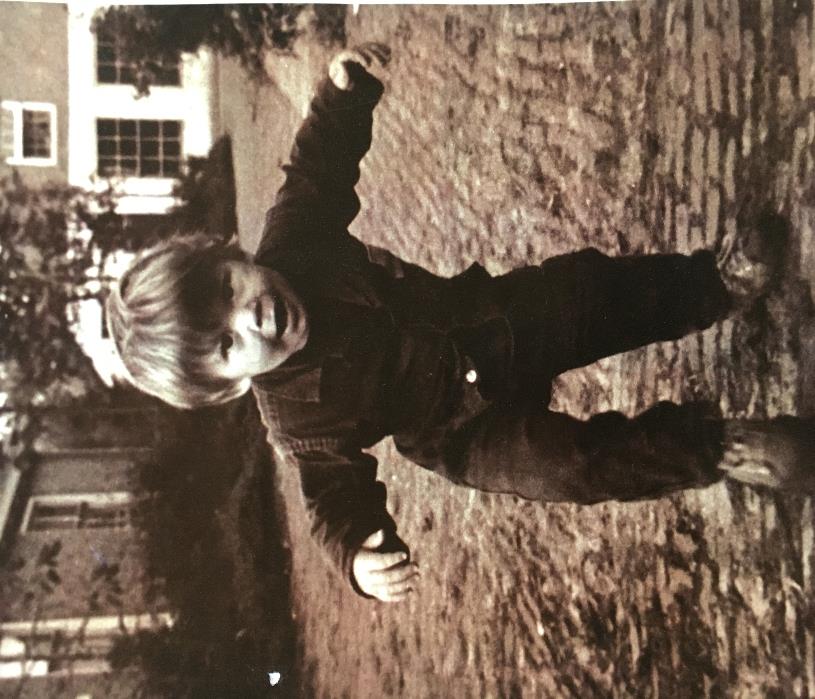 Biologie als basis voor leven
Lodewijk Hoekstra
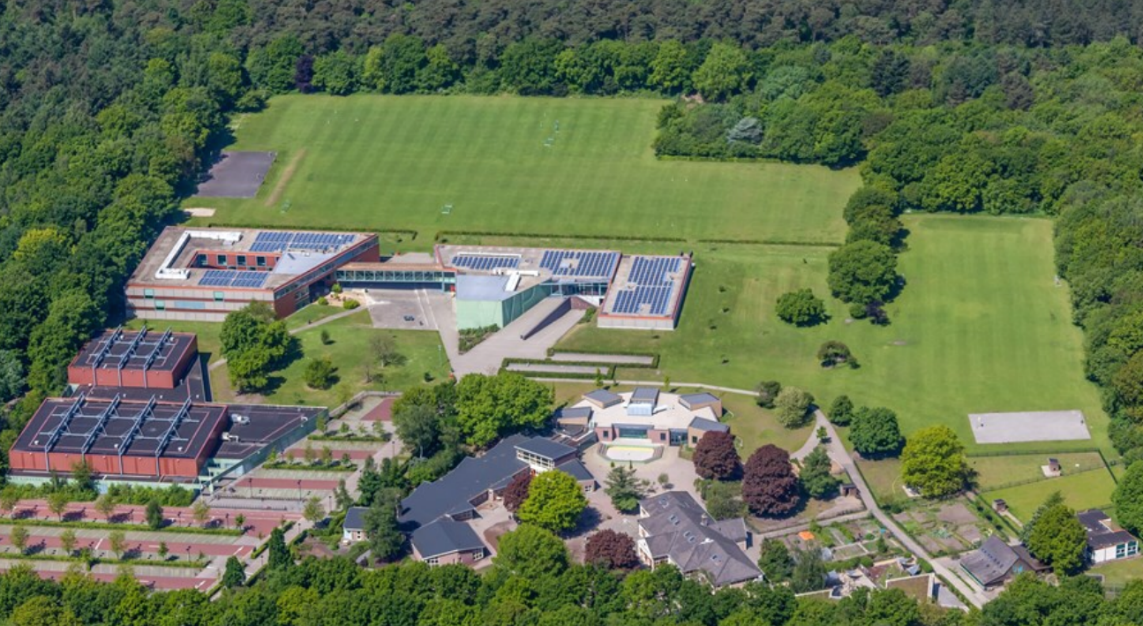 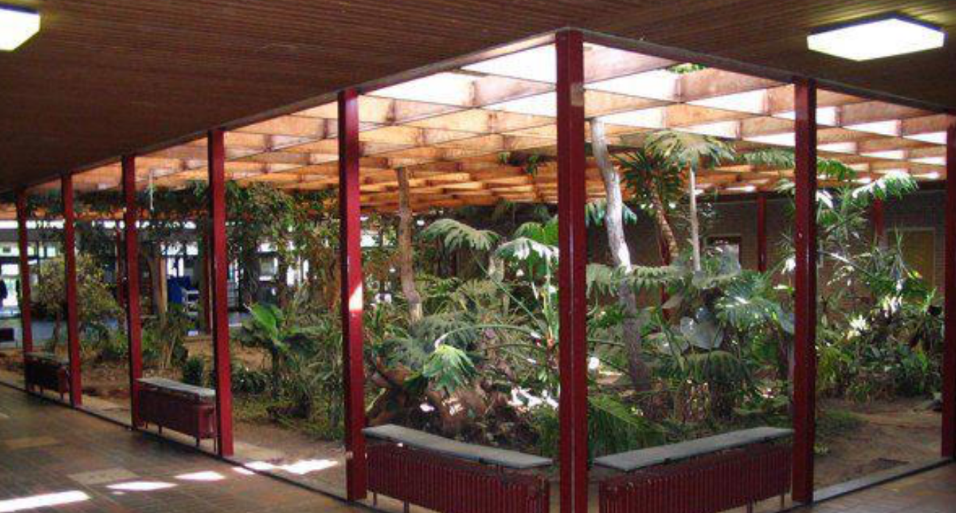 Wie ben ik?
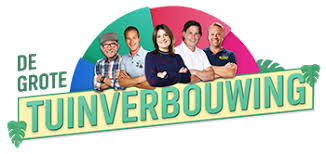 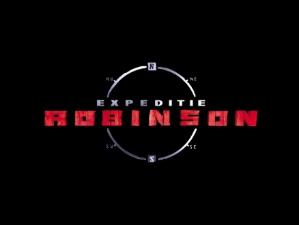 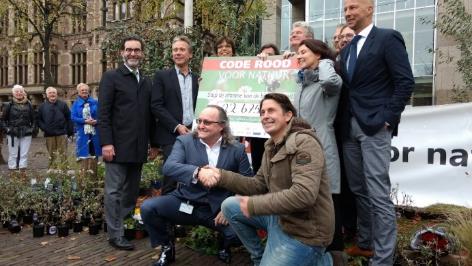 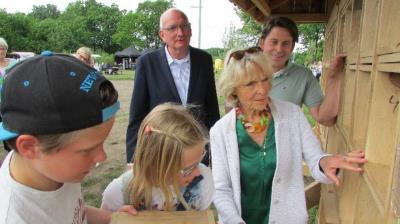 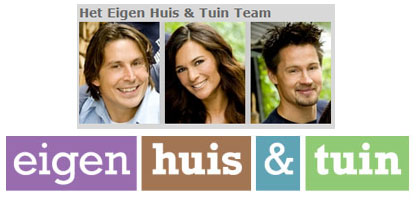 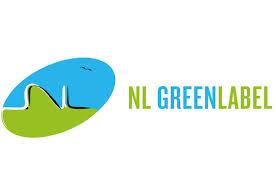 Kwaliteit van de leefomgeving als vertrekpunt voor verstedelijking
13-5-2019
3
[Speaker Notes: Korte pitch vanuit Lo zelf]
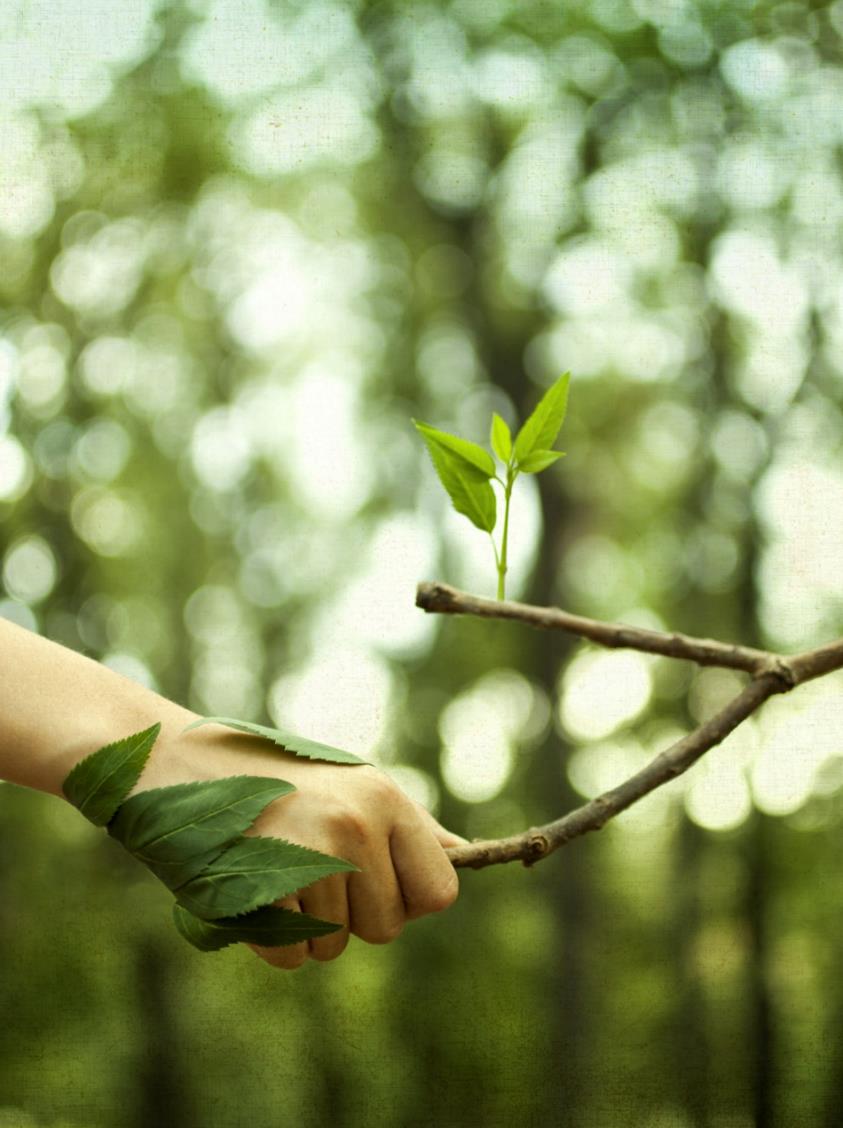 Missie
Balans tussen mens en natuur
NL GREENLABEL
13 mei 2019
5
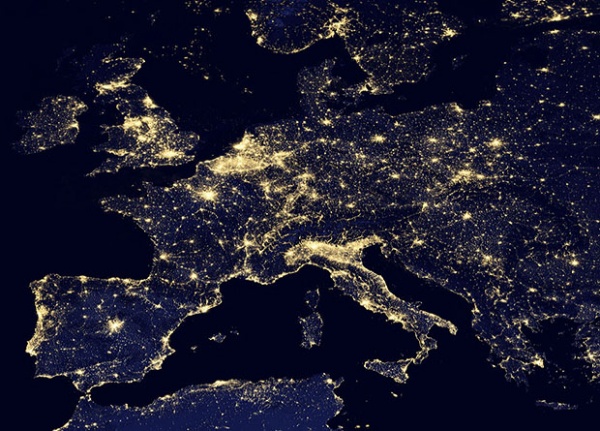 Afstand tot de natuur
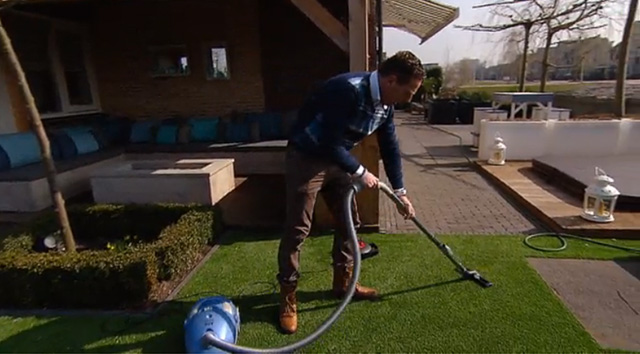 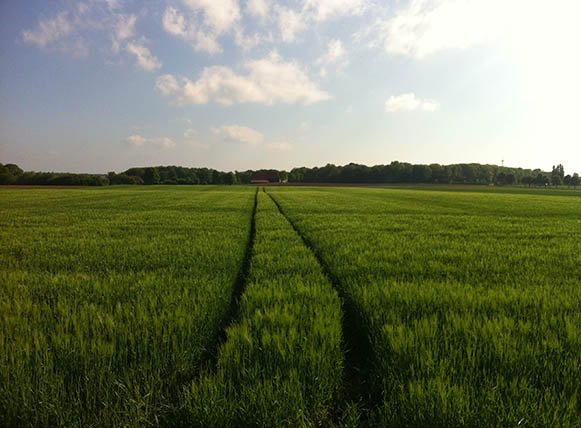 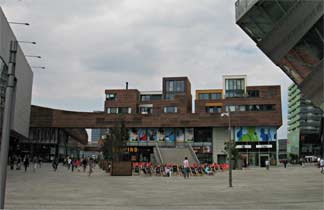 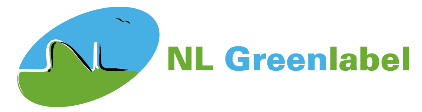 NL Greenlabel
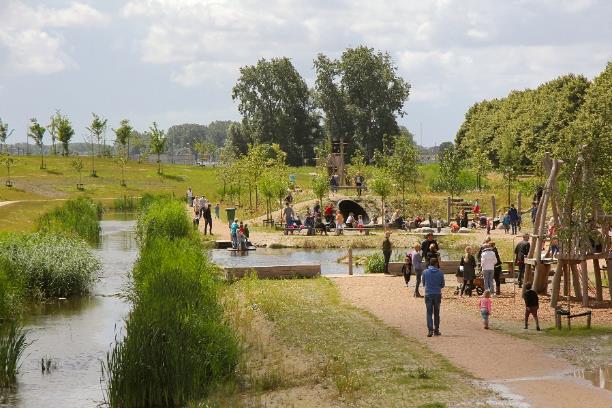 NL Greenlabel staat voor een meetbaar duurzame leefomgeving
Maak duurzaamheid meetbaar door paspoorten:
	Producten/ Materialen
	Planten
	Gebieden
	Terreinen 	Tuinen 	
Wetenschappelijke raad
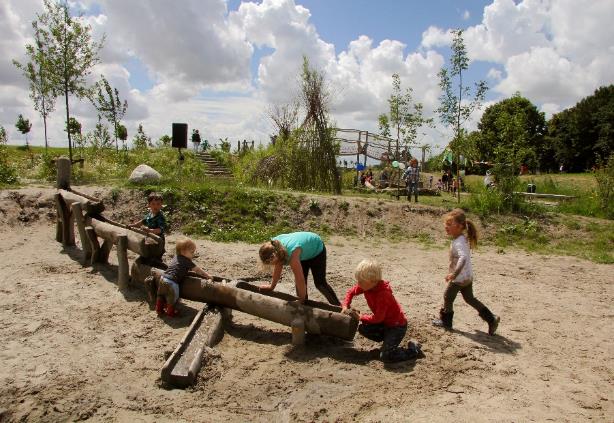 [Speaker Notes: Deze eventueel weg?]
NL Greenlabel
Producten & materialen
Transport/afstand
Samenstelling
Bedrijfsvoering
Gebruiksduur
Onderhoud
Duurzaamheid tijdens gebruik
Eindverwerking
Plant
Transport/afstand
Samenstelling
Afkomst plantensoort
Bedrijfsvoering
Geschiktheid standplaats
Eco Toegevoegde Waarde (ETW)
Gebruik meststoffen
Gebruik bestrijdingsmiddelen
Watergebruik
Gebiedslabel
Ontwerp, realisatie & beheer
Materialisatie
Energie & Klimaatbestendigheid
Bodem & Water
Biodiversiteit & bestaande landschappelijke kwaliteit
Mens & omgeving
Borging & beleid
Meerwaarde voor mens en natuur
Meaningful profit
Bij voorkeur lokaal
Geen verspreiding toxische stoffen
Rechtvaardig/Is het waar
Bij voorkeur bio-based
Impact maken
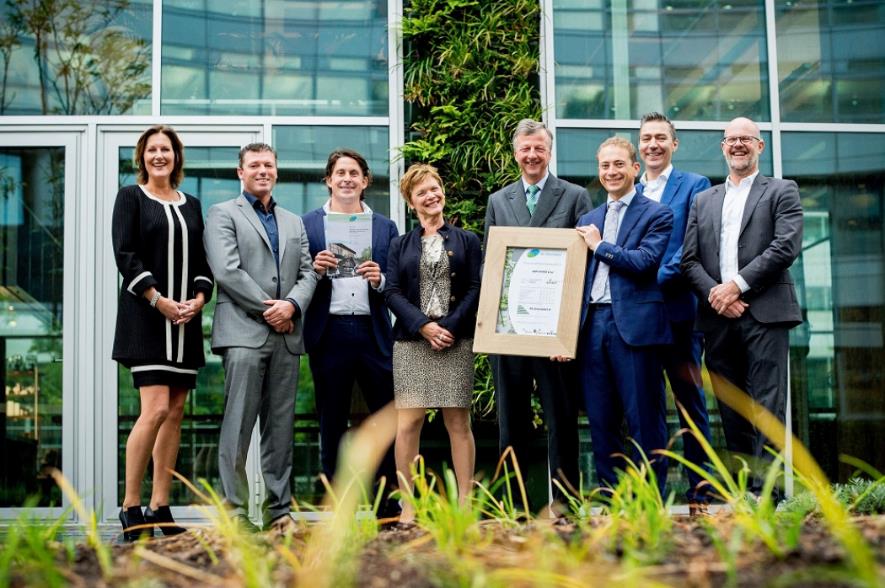 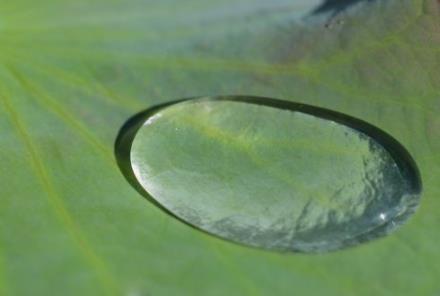 Terug naar de natuur!
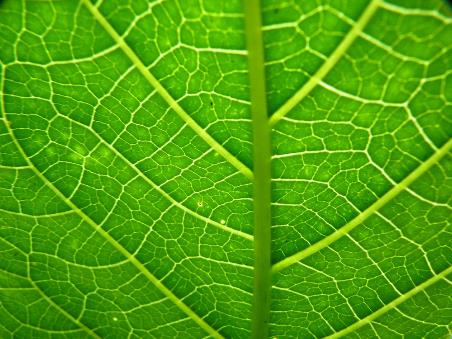 Duurzaamheid
Circulariteit
Cradle to Cradle
Biobased
Naturebased solutions
Blauwe economie
Biomimicry
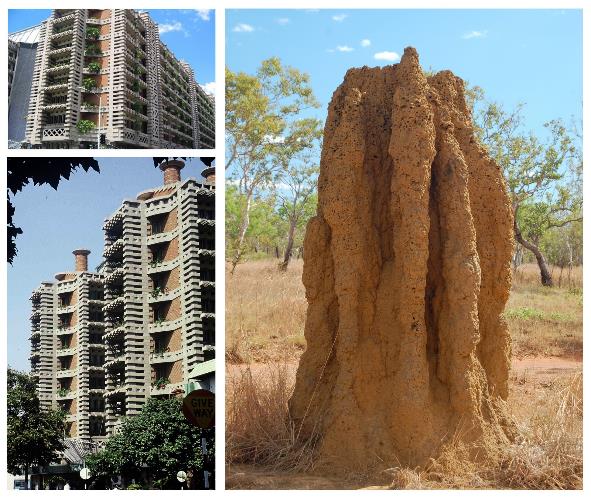 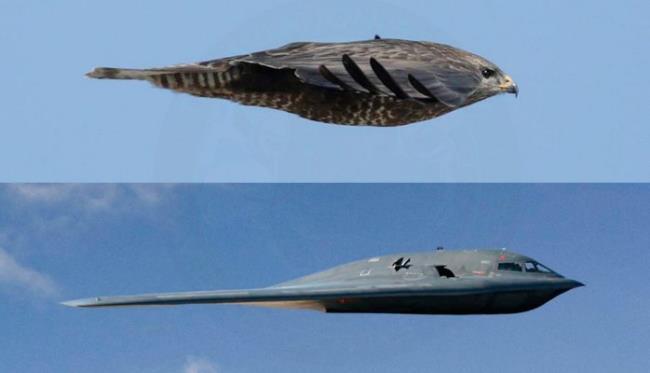 Maar hoe moet het nou met de nieuwe generatie….
Nieuwe manier van denken nodig
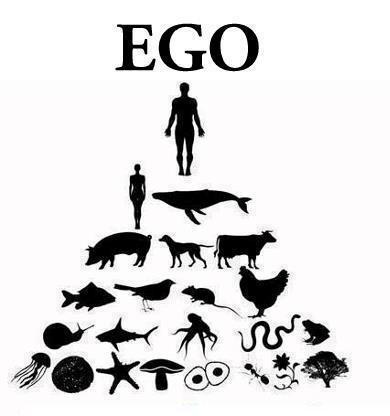 13
Belang van educatie
Groene lesuren per week? 
Werkdruk?
Interesse kinderen in natuur?
Ervaring van groen en het whauw gevoel!!
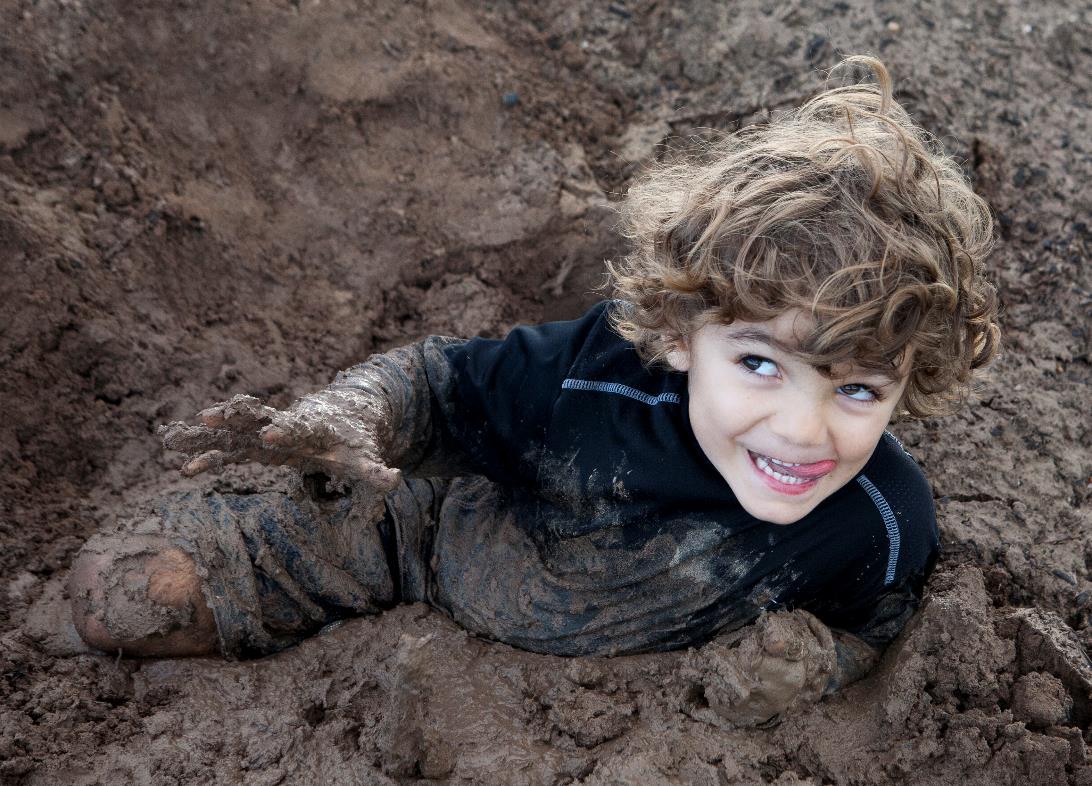 Op het schoolplein of in de klas
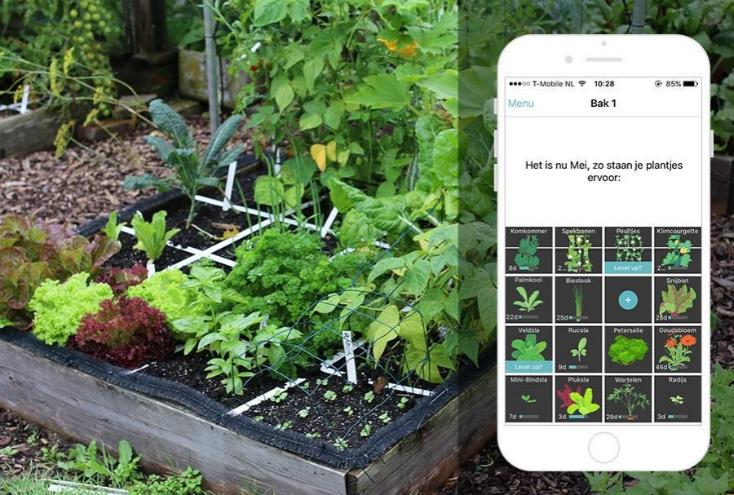 Naar bijzondere locaties!
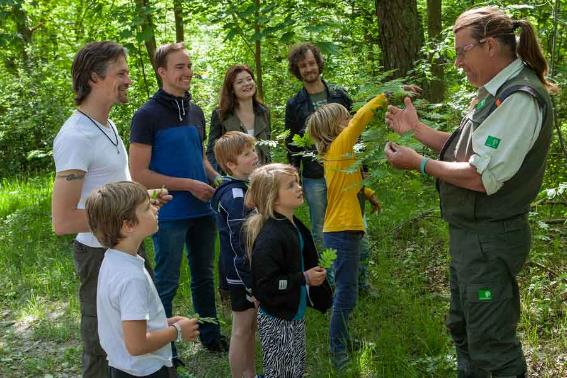 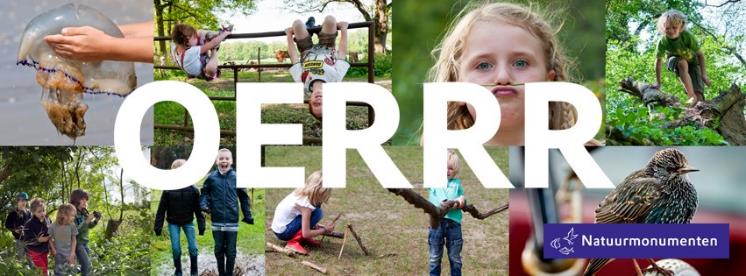 Leer over de waarde van groen en natuur
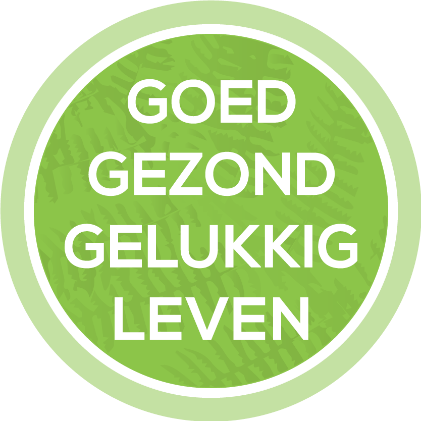 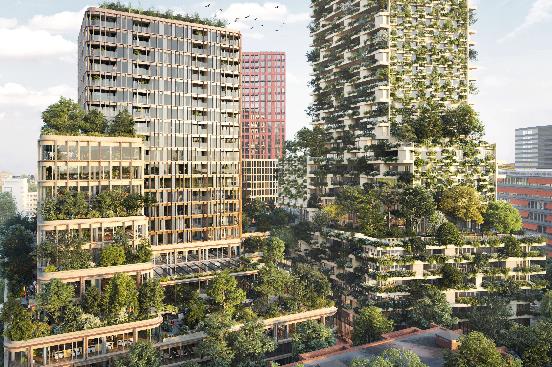 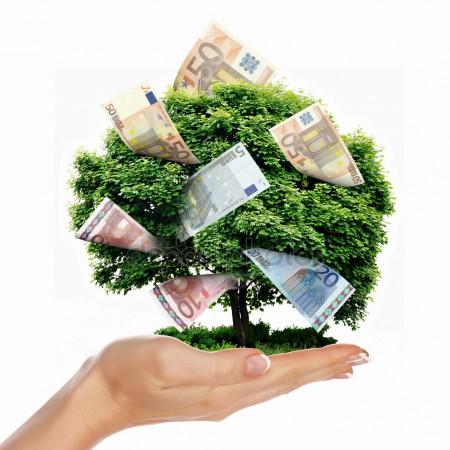 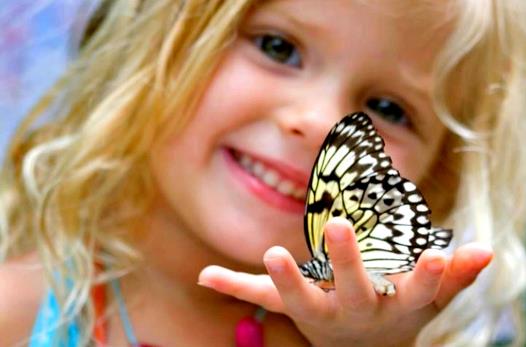 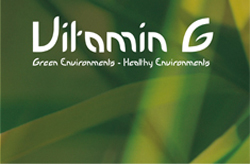 Voorbeeld waarde natuur
Hoeveel organismen leven er op een volwassen eikenboom? 
Hoeveel stijgt de waarde van vastgoed in een groene omgeving? 
Hoeveel sneller genees in het ziekenhuis als je uitkijkt op groen?
Wat doet een groen dak qua reductie energie verbruik?
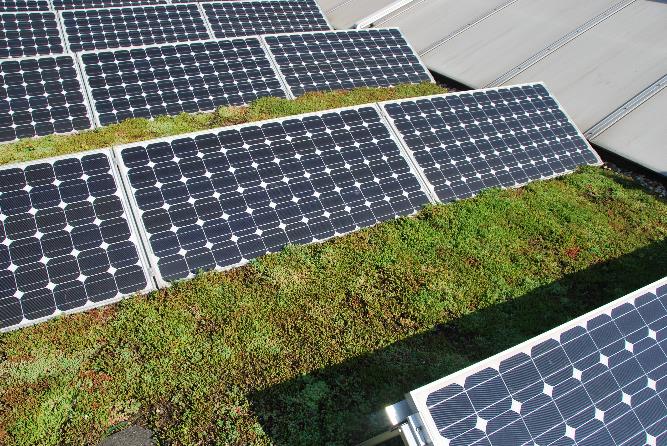 Het groene toekomstperspectief
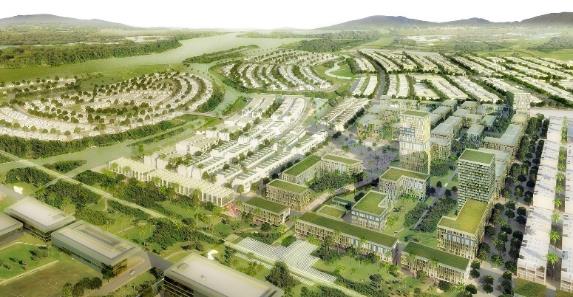 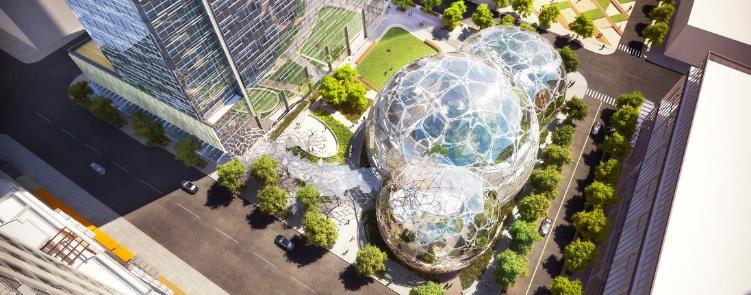 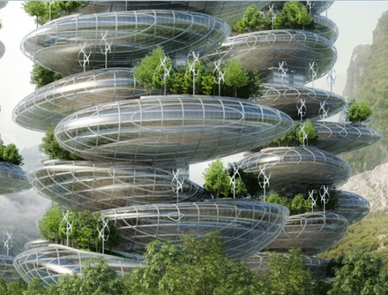 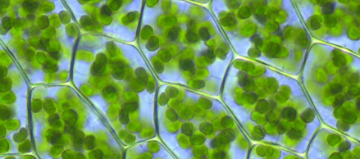 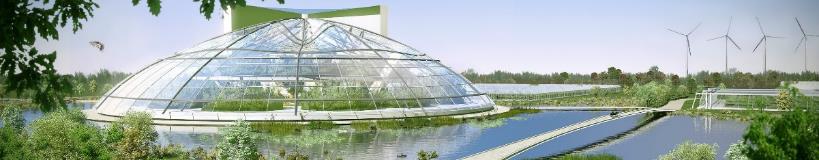 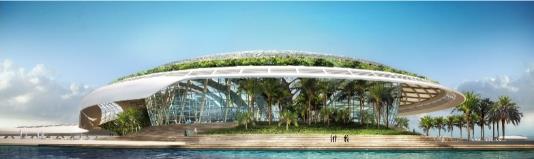 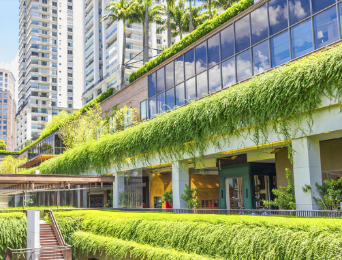 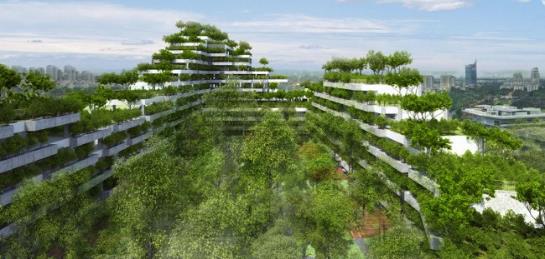 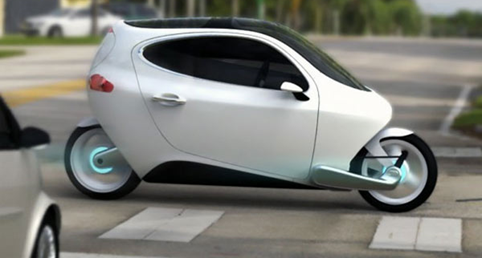 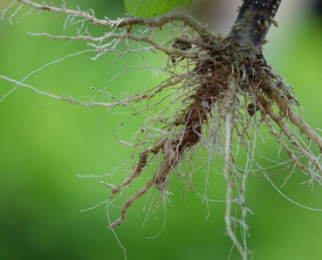 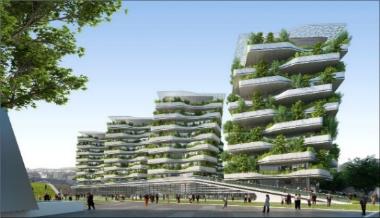 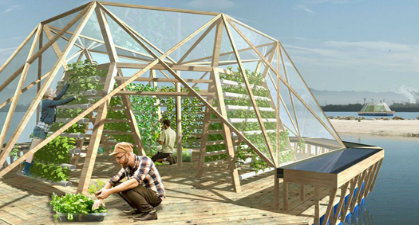 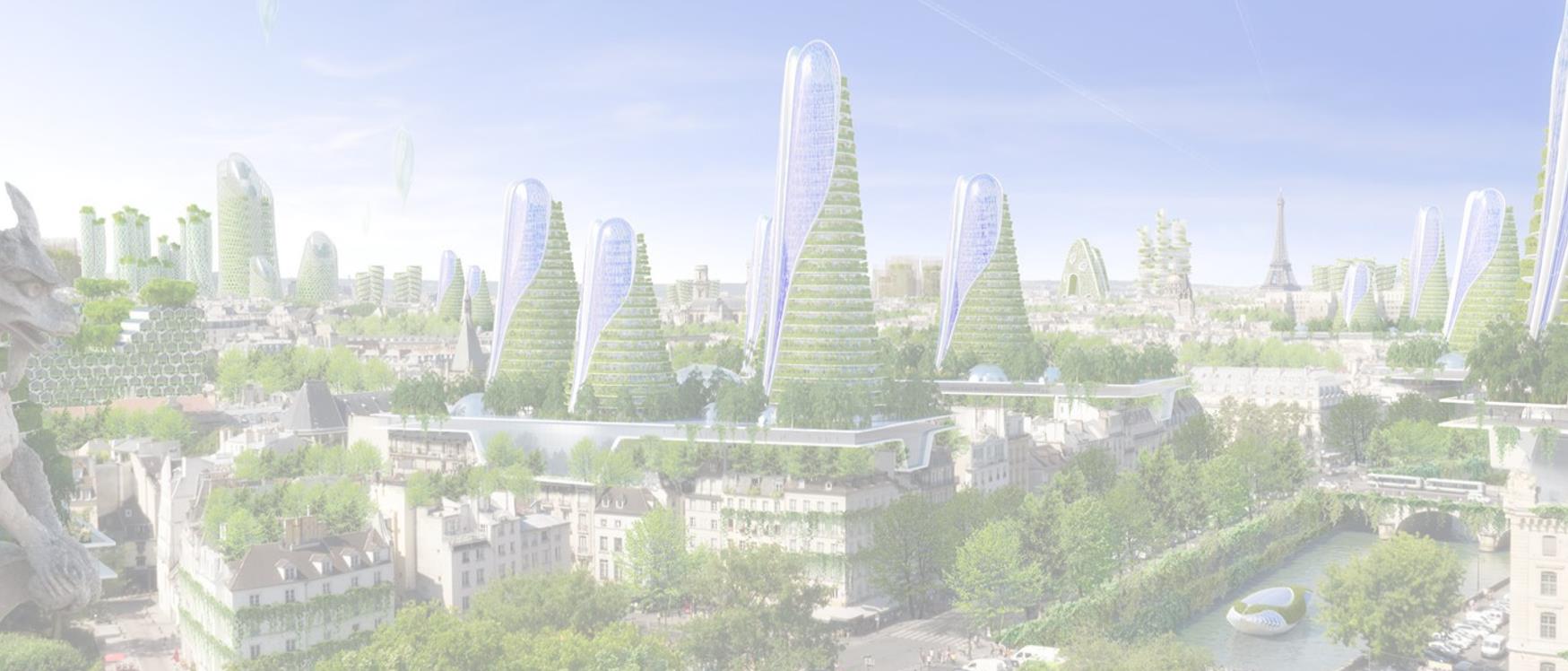 Groene architectuur
Stadslandbouw
Stad van de toekomst
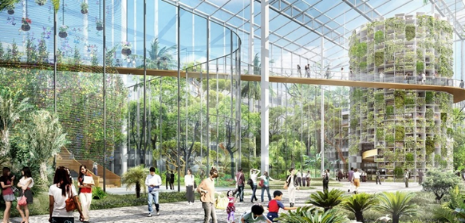 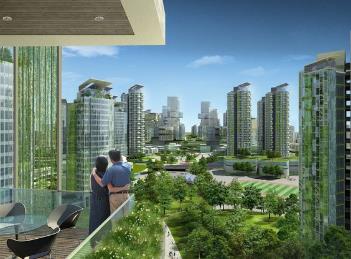 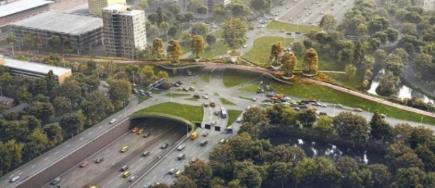 Luchtzuiverend indoor groen
Verbinding met groen
Schone mobiliteit
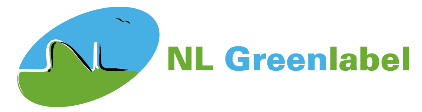 Voedsel
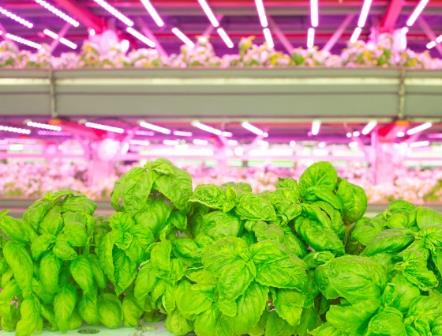 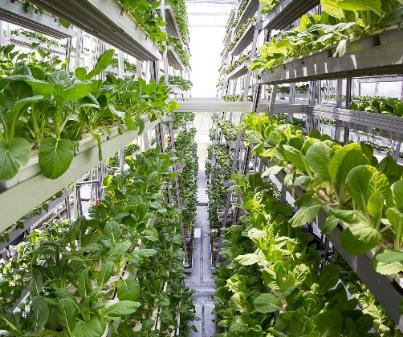 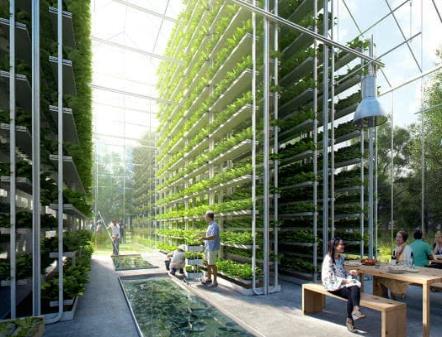 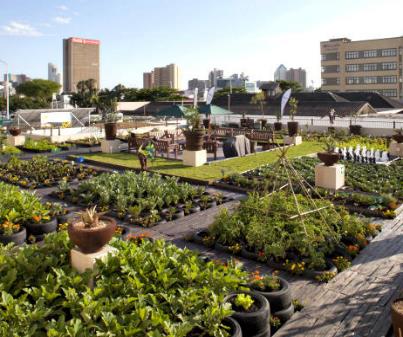 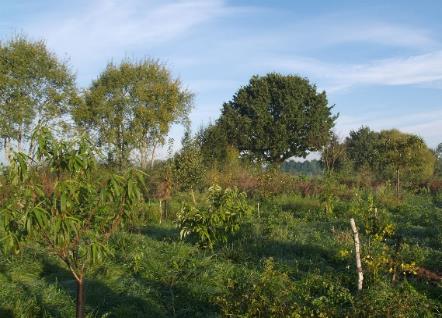 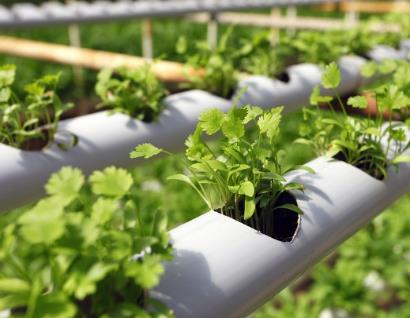 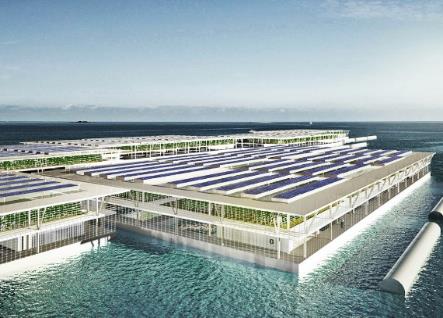 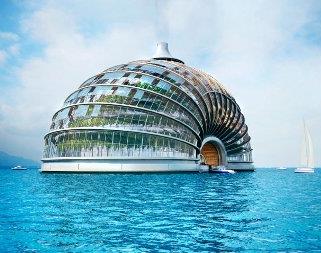 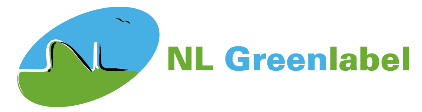 Wonen
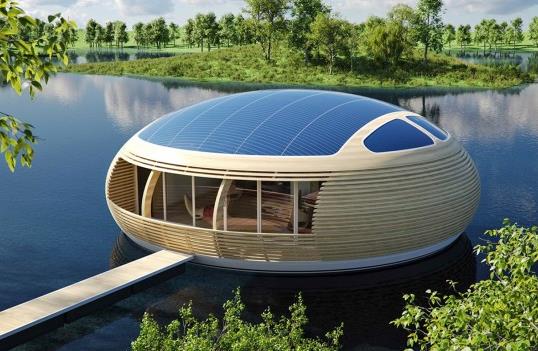 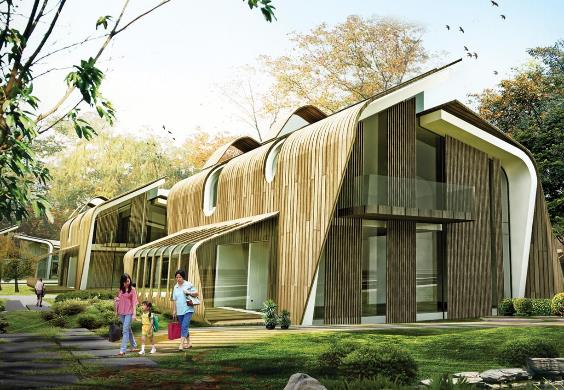 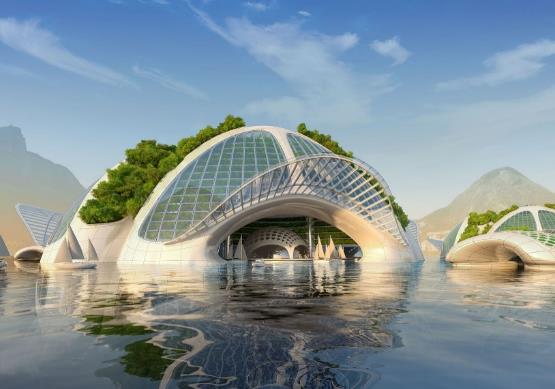 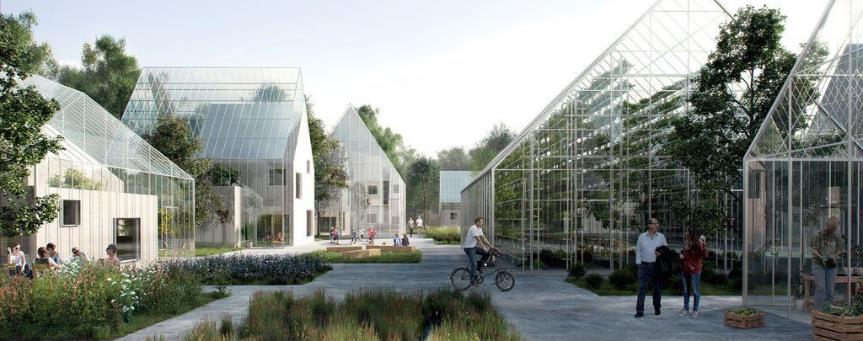 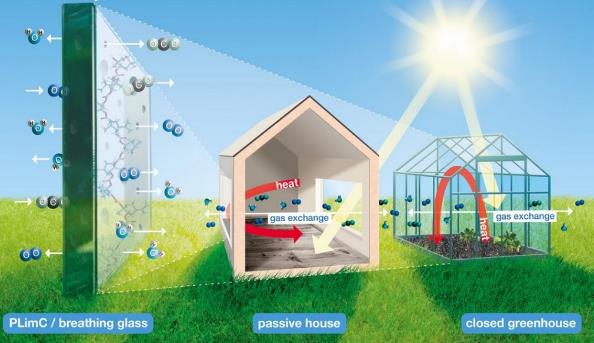 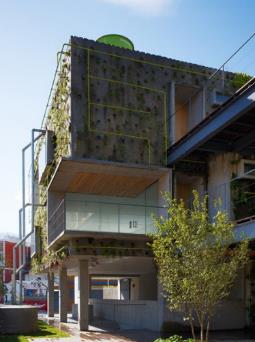 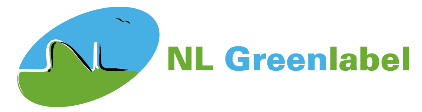 Nieuwe beroepen
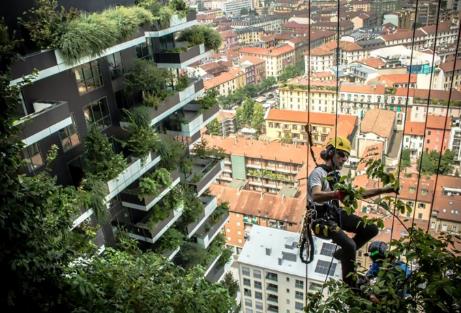 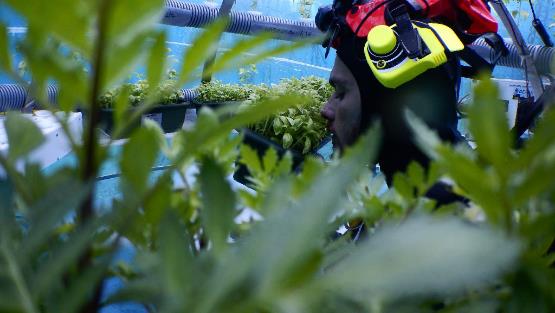 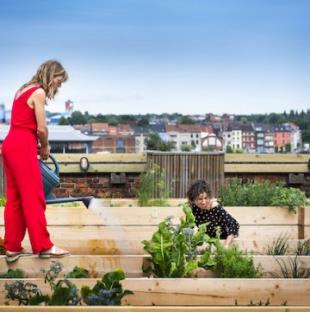 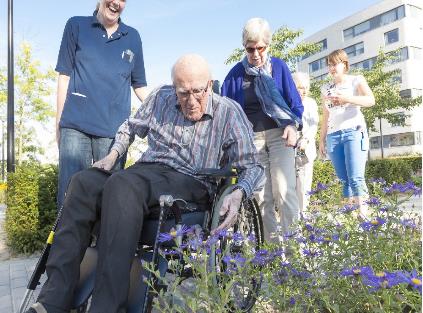 Zwevende tuinman
Diepzeeboer
Dakboerin
Groene zorgverlener
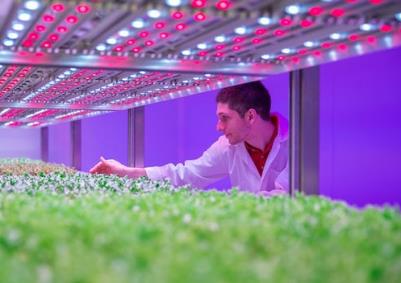 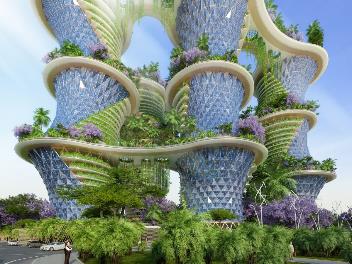 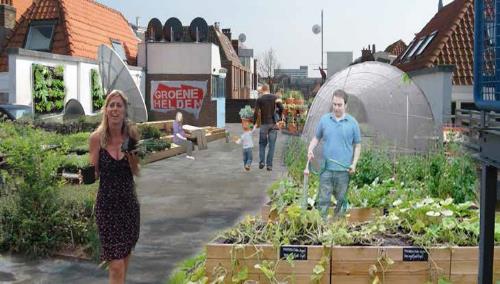 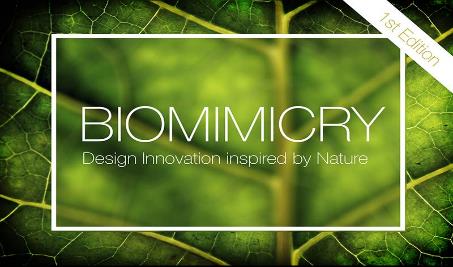 Groene architect
Stadskweker
Plant expert
Lichtkweker
Conclusie
Creëer het ‘whauw gevoel’
Leren over de waarde van groen en natuur (klas, schoolplein of erop uit)
Groene toekomstperspectief bieden

Op wie rust mij hoop dus?
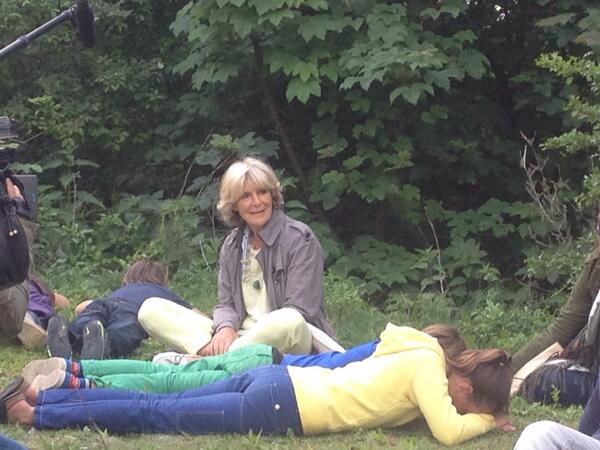 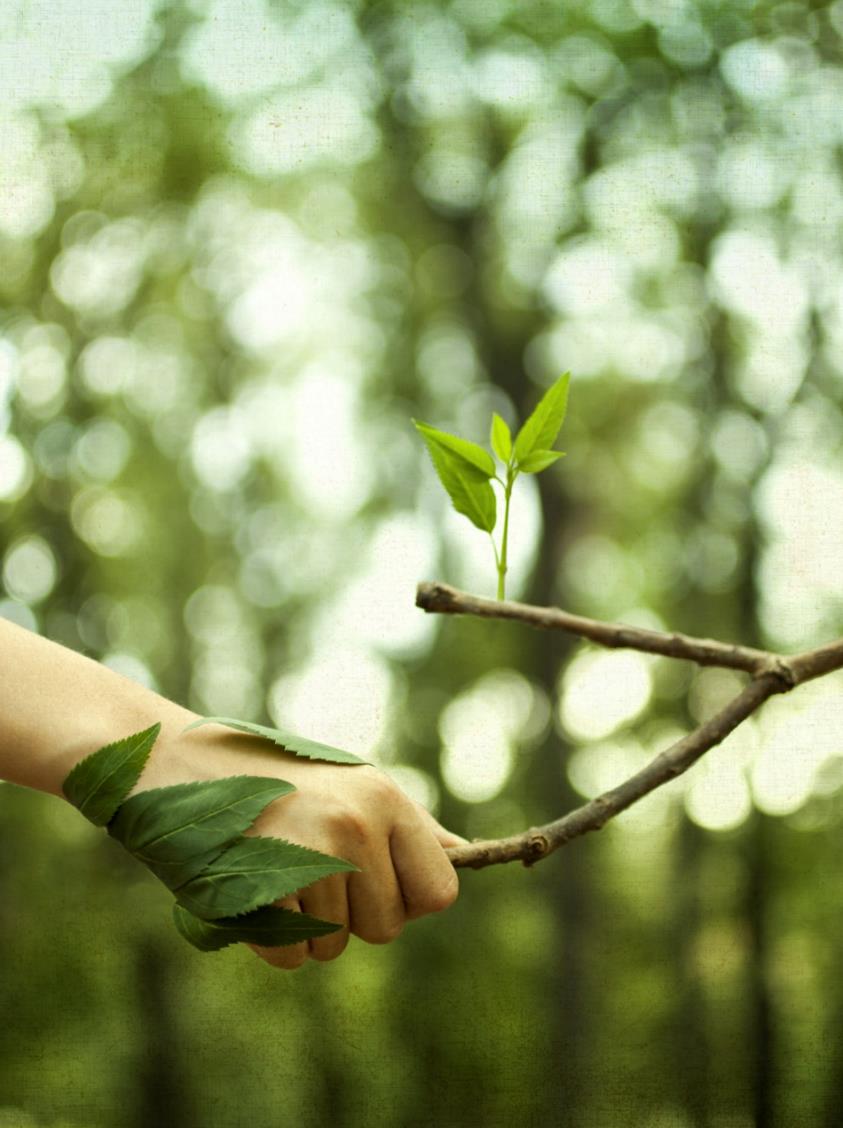 Bedankt voor uw aandacht